ЛЕТО
Отчет о летней оздоровительной работе группы «ГНОМИКИ»
воспитатели  Ошева О.В.,
 Щепелина А.В.
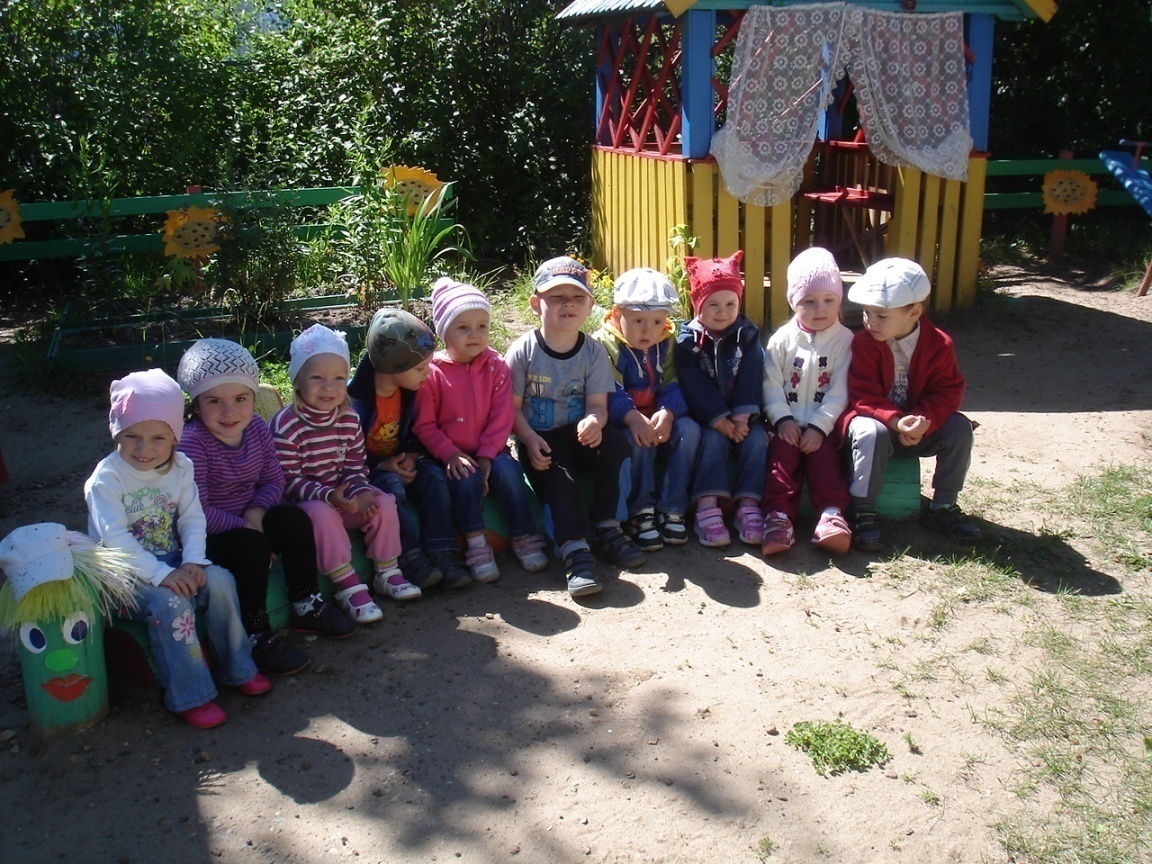 Группу №2 «ГНОМИКИ» посещают 24 малыша 2-3 лет, из них 10 мальчикови 14 девочек. Отдохнули в отпуске с родителями в разное время 13 детей.Болели в летние месяцы 14 детей.
Закаливающие мероприятия:
Утренняя гимнастика 
Физкультурные занятия
Ежедневное проветривание каждые 2 часа по СанПину
Просыпательная гимнатика «Потягунюшки»
Босохождение по массажным дорожкам после «тихого» часа
Ежедневные прогулки по 2 часа
Пальчиковые, подвижные , развивающие игры
Спортивные упражнения на прогулке
Летние мероприятия:
Обновление песка в песочнице
Участие в конкурсе ДОУ «Мир детства - мир сказки», итог - 2 место
Благоустройство территории ДОУ
Конкурс «Мир детства-мир сказки»
2 МЕСТО!!!!!!!!!!!!!
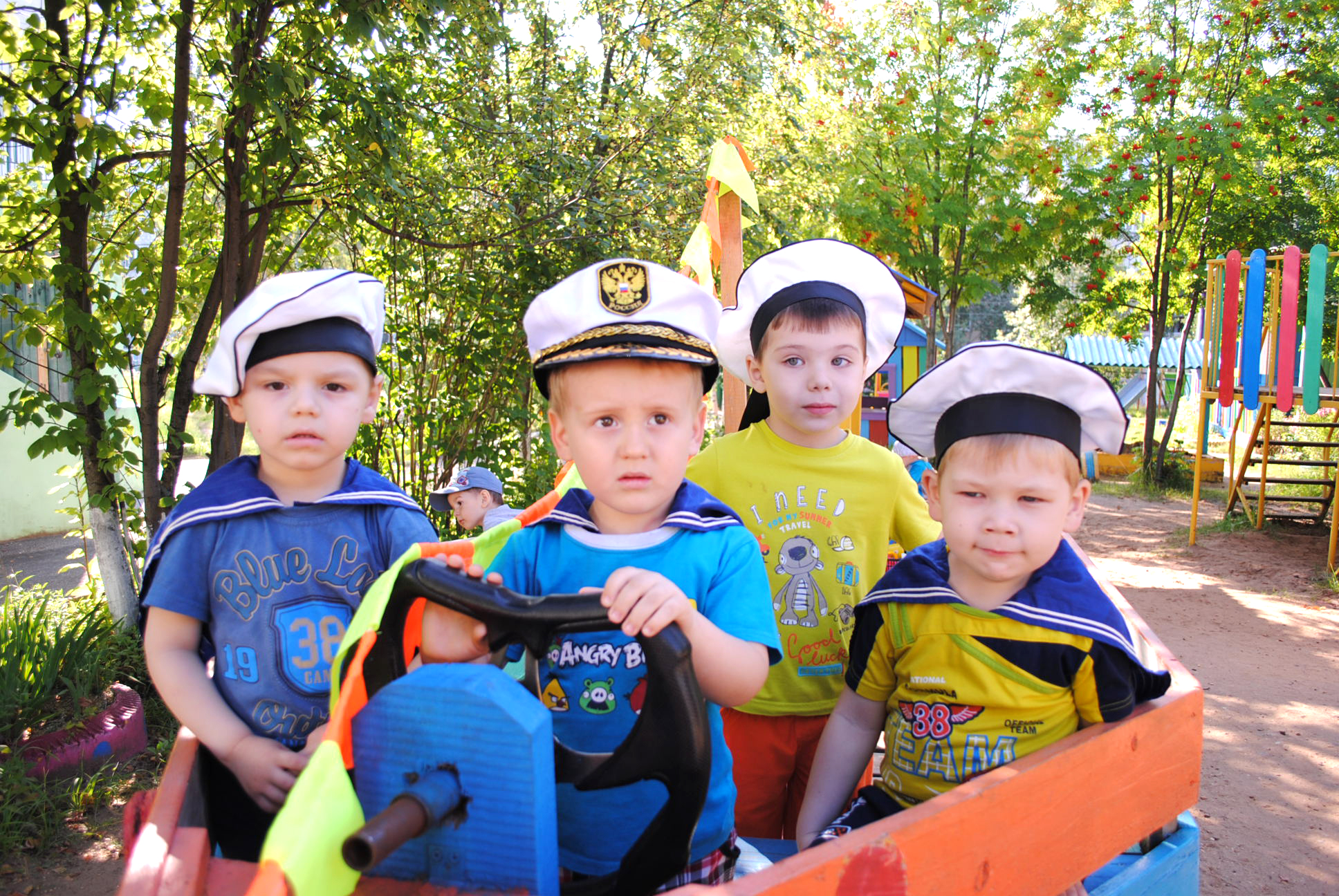 Маленькие деточки - просто ангелочки!
Толстенькие пузики, пухленькие щечки,
Пушистые волосики, милые улыбки,
Первые словечки, славные малютки!
Маленькие пальчики, носики-курносики, 
Девочки и мальчики - самые хорошие!
Все наши лапулечки  – лучшие, любимые!
Оттого мы, воспитатели, самые счастливые!
БОЛЬШОЕ С П А С И Б О НАШИМ    РОДИТЕЛЯМ!!!!!!!
Воспитатели  ОШЕВА О.В.,ЩЕПЕЛИНА А.В.